MAC5784 – AI in videogames
Flavio Soares Correa da Silva
2nd semester 2020
Purpose of AI (from AIMA 3rd edition)
AIMA = Russell, S. and Norvig, P. Artificial Intelligence, a Modern Approach (Elsevier) – 3rd edition, 2010
Agent modeling
Empathic
Social
Strategic
Rational
Rational agents (AIMA 3ed)
Agent
Environment
Sensors
Behaviour
Actuators
Strategic agents
Agent
Environment +Other Agents
Sensors
Behaviour
Actuators
Strategic agents by example
The surveillance game:
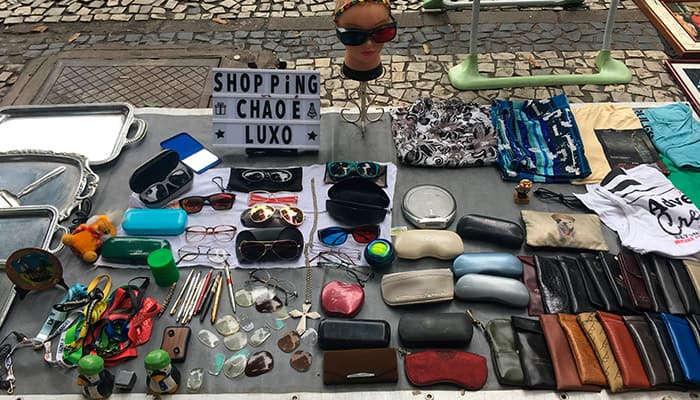 Strategic agents by example
The surveillance game:
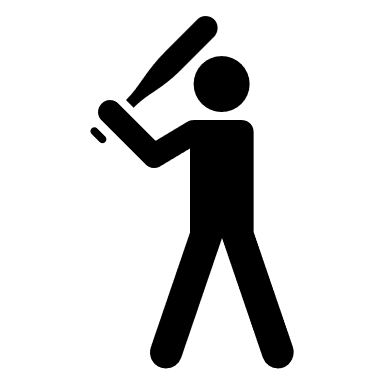 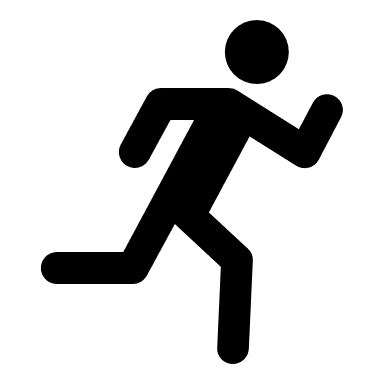 Street vendor
Civil servant
Strategic agents by example
Strategic agents by example
The surveillance game – Strategic vendor:
Strategic agents by example
The surveillance game – Strategic vendor:
Strategic agents by example
The surveillance game – Strategic vendor:
Strategic agents by example
The surveillance game – Strategic vendor:
Strategic agents by example
The surveillance game – Strategic vendor:
Strategic agents by example
The surveillance game – Strategic vendor:
Strategic agents by example
The surveillance game – Strategic vendor:
Strategic agents by example
The surveillance game – Strategic vendor II:
Strategic agents by example
The surveillance game – Strategic vendor II:
Strategic agents by example
The surveillance game – Strategic vendor II:
0.20
Strategic agents by example
The surveillance game – Strategic vendor II:
0.20
←
-0.96
-0.80
1.56
↑
Strategic agents by example
The surveillance game – Strategic vendor II:
-1.35
0.23
←
1.35
-0.23
↑